9:15-9:40          Welcome
                              Dr Dritan Kaleshi, Director of Technology -5G and Digital Infrastructure 
                              SONIC  Labs & UKTIN Founder
                              Mr Xavier Priem, CELTIC-NEXT Director
9:40-10:10:      Keynote
                              Towards a  sustainable connected world
                             Kostas Katsaros, Head of Technologies –Future Networks & 5G,                               Digital Catapult
10:10-10:30:     CELTIC Project Framework in UK and other participating countries
                              Funding situtaion in UK: 
                                                Mr Tom Kirkham, Innovate UK Business Connect
                                                Mrs Belen Rebollo- Garcia, Innovate UK Business Connect
                               Funding situation in Spain:
                                                 Mrs Juana Sanchez, CDTI, Spain
                                Funding situation in France:
                                                 Mrs CamilleTang Taye, BPIfrance
10:30-10:50 Break
10:50- 11:50 Panel: Business Impact of CELTIC Projects
                                    Moderator:Mr Richard Foggie, 
                                     Innovate UK Business Connect, 
                                     Knowledge Transfer Manager – Digital Economy and Internet of Things
                            In the Pannel: F4iTECH, AI4GREEN, IEoT, SENDATE & AI-NET
11:50-12:20 How to Submit a CELTIC Proposal, Mr Xavier Priem CELTIC Director 
12:20-13:00 CELTIC Pitching Session: New project ideas presented by Proposers  & 
                                                                              Christiane Reinsch, CELTIC Programme Coordinator
13:00-14:00 Lunch
14:00-15:00 CELTIC Pitching Session: to be continued
15:00- 17:00 Netorking and Guided Tour: Future Networks and SONIC Labs
AGENDAof the DayCELTIC Proposers Day18th Sept.at Digital Catapult
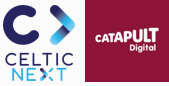 1
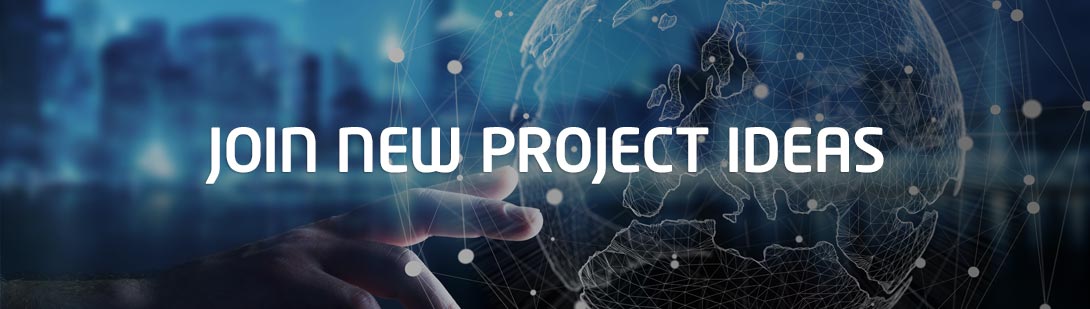 Find the pitches Online
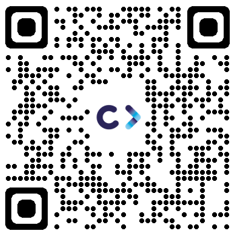 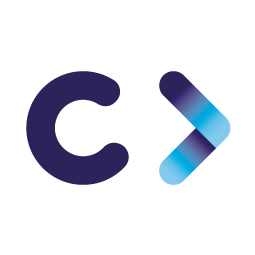 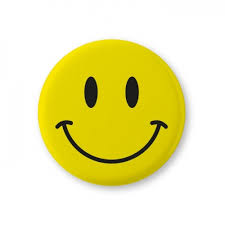 Meet the happy 
pitch presenters
celticnext.eu/new-ideas
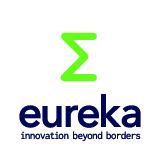 www.celticnext.eu                                  office@celticnext.eu
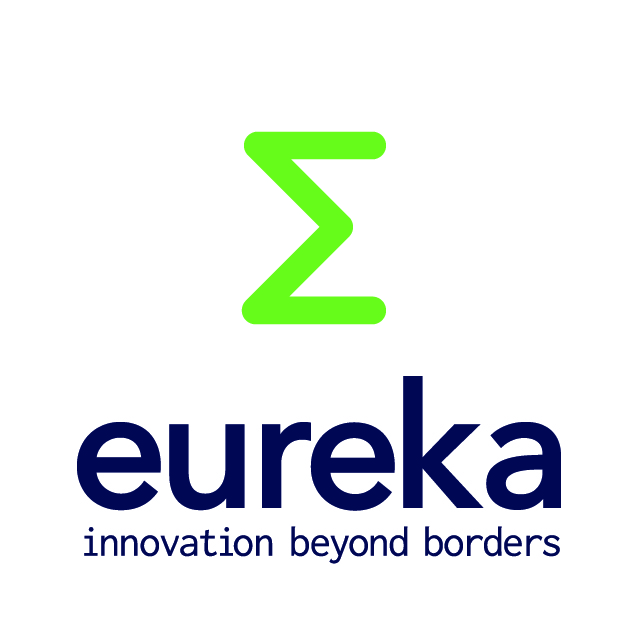 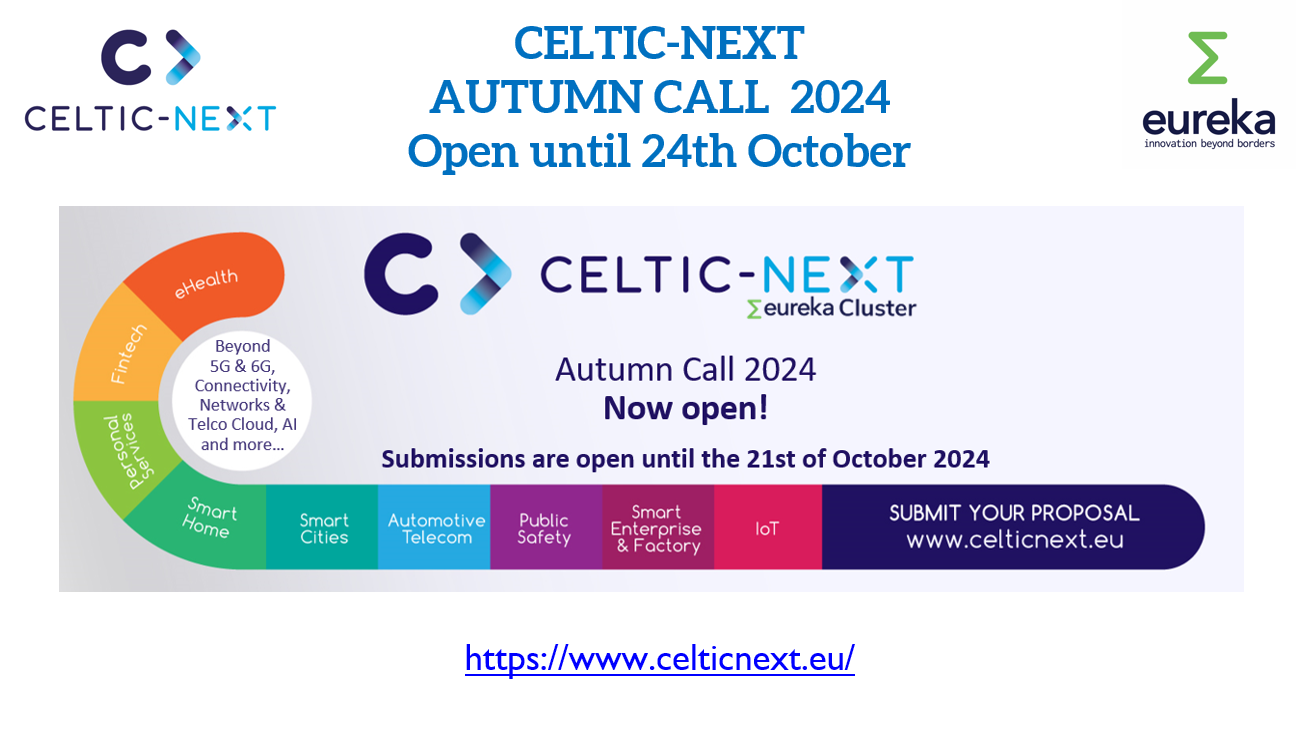 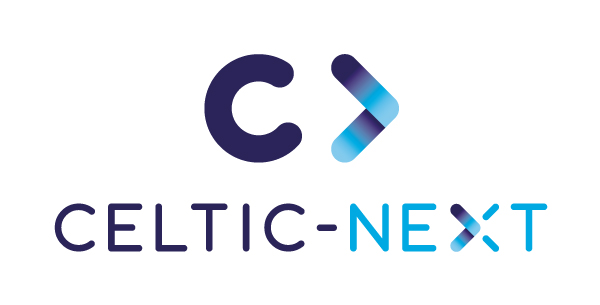 CELTIC-NEXT AUTUMN CALL  2024
Open until 24th October










https://www.celticnext.eu/
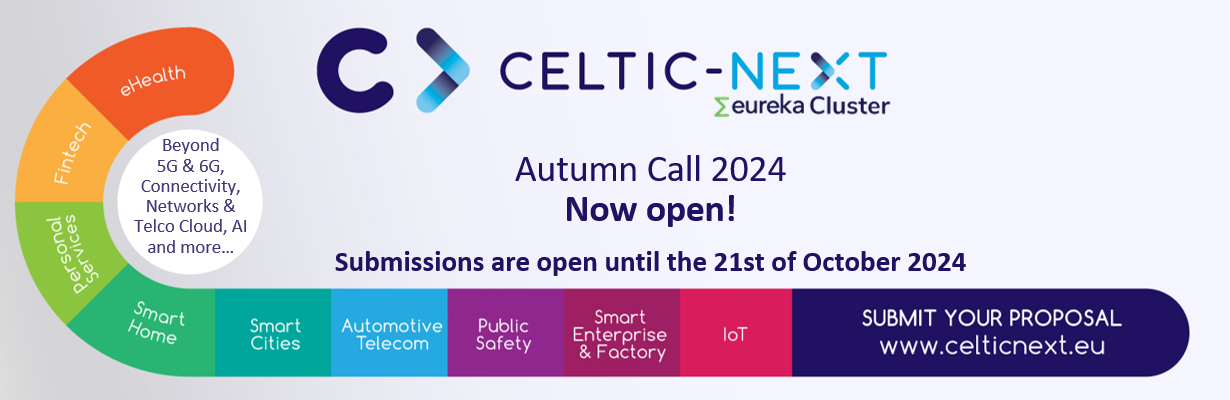